PRESENTATION
Topic
SEM (scanning electron microscope)
University college of agriculture, University 0f Sargodha.
BACK-GROUND -STORY
Light microscope was used light source as an illumination.
Visible light which is sensitive to our eyes, so things used visible light are seen under light microscope. (ranges 400-700 nm, i.e one nanometer is one billionth of a meter)
This means that we cannot observe things that are much smaller using visible light.
BACK-GROUND -STORY
For example we cannot see cell organelles and atoms using visible light.
Therefore to observe cell organelles and atoms (which are just fractions of a nanometer) we need a microscope that use much smaller wavelength of light waves to see much smaller objects.
For this purpose EM (electron microscope) was invented.
EM (Electron microscope)
EM allows to see those small objects which are not seen by visible light.
It works by using an electron beam instead of visible light and an electron detector instead of our eye.
These electrons behave as a light and have properties of a wave with a wavelength that is much smaller than visible light.
with this smaller  wavelength we can distinguish features down to  a  fraction of a nanometer.
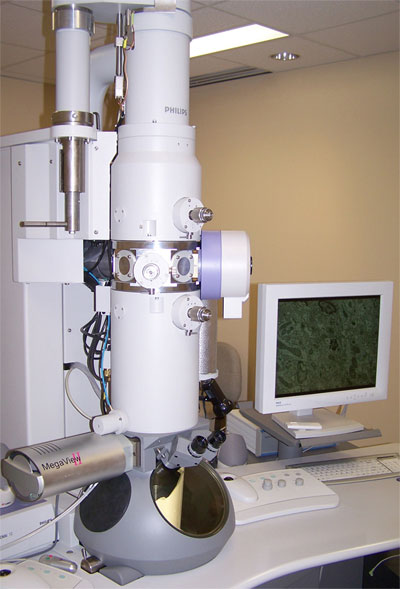 SEM (Scanning electron microscope)
A scanning electron microscope (SEM) is a type of electron microscope that produces images of a sample by scanning the surface with a focused beam of electrons.
The electrons interact with atoms in the sample, producing various signals that contain information about the sample's surface topography and composition.
The electron beam is scanned in a raster scan pattern, and the beam's position is combined with the detected signal to produce an image.
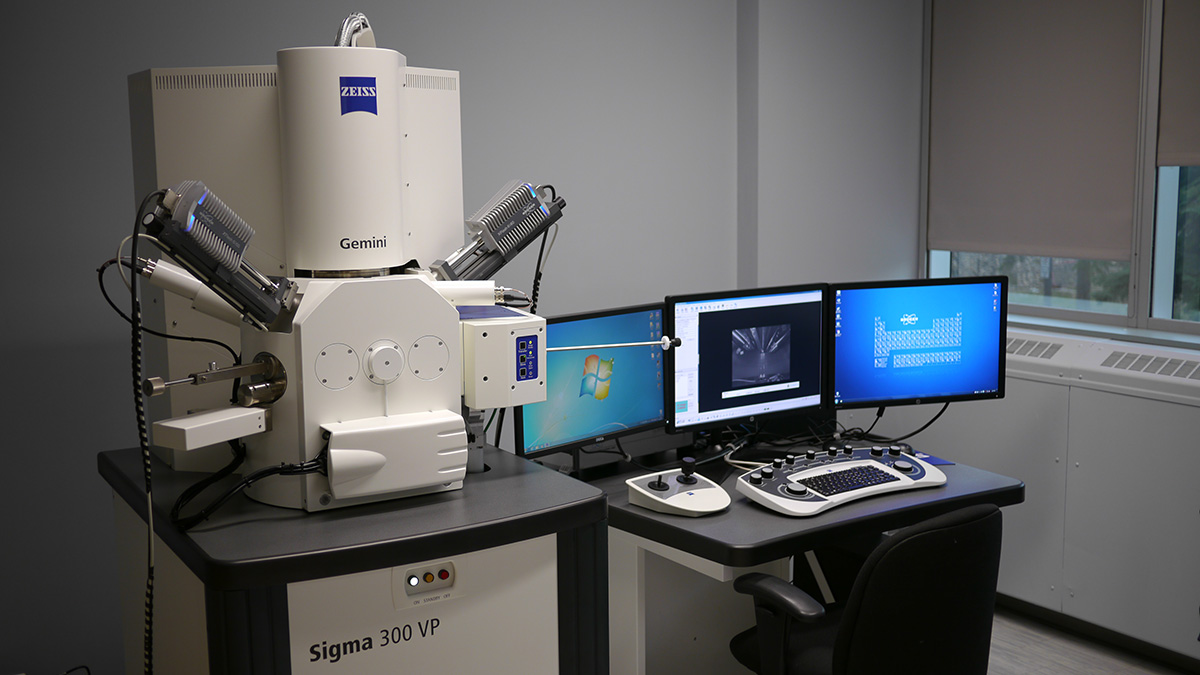 What is SEM??
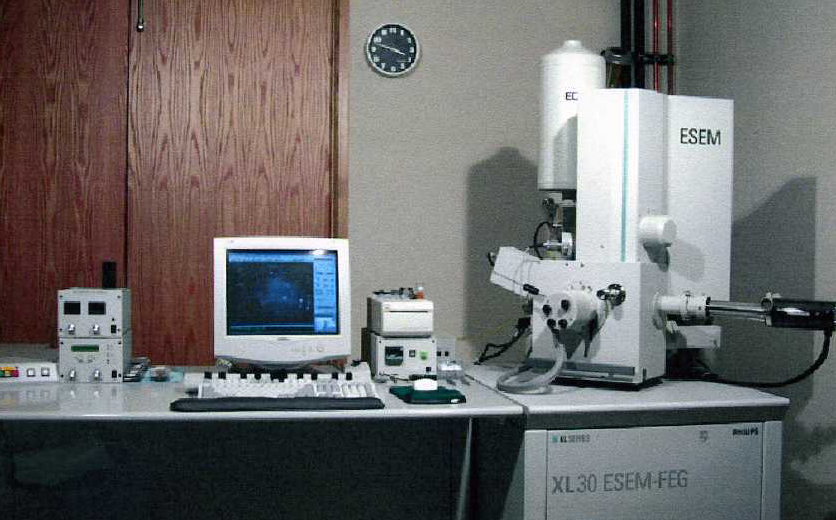 SEM is designed for direct studying of the surfaces of solid objects
Column
Sample
Chamber
Scanning electron microscope (SEM) is a microscope that uses electrons rather than light to form an image. There are many advantages to using the SEM instead of a OM.
SEM general info
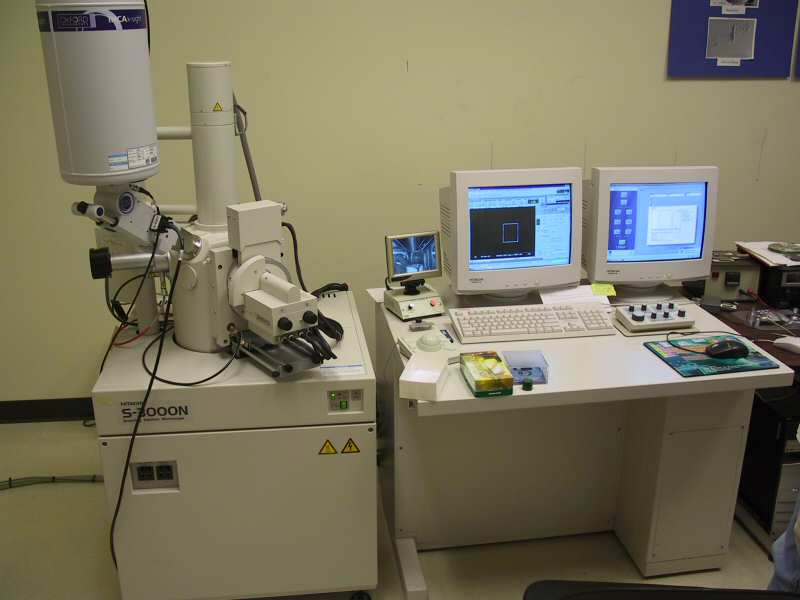 tungsten filament (electron source)
electrostatic lens (F = qE)
e-
accelerating voltage anode
electromagnetic lenses (F = q v x B)
(condenser lenses)
electromagnetic lens (objective lens)
& deflector coils (raster scan)
detector
SE
sample
Scanning Electron Microscope(simplified drawing)
HOW THE  SEM WORKS?
The SEM uses electrons instead of light to form an image. 
 A beam of electrons is produced at the top of the microscope by heating of a metallic filament.
 The electron beam follows a vertical path through the column of the microscope. It makes its way through electromagnetic lenses which focus and direct the beam down towards the sample.
 Once it hits the sample, other electrons 
( backscattered or secondary ) are ejected from the sample. Detectors collect the secondary or backscattered electrons, and convert them to a signal that is sent to a viewing screen similar to the one in an ordinary television, producing an image.
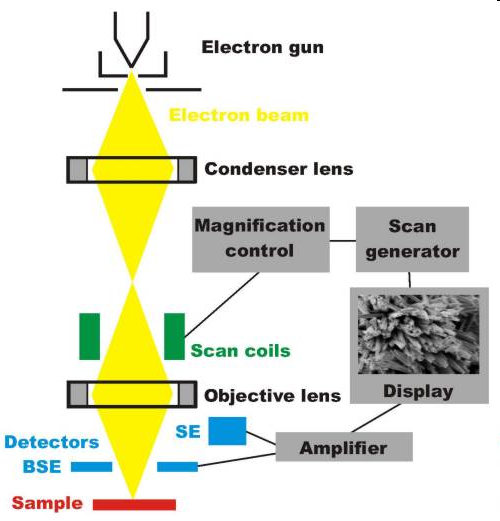 WORKING PRINCIPLE (simple form)
When the accelerated primary electrons strikes the sample , it produces secondary electrons . these secondary electrons are collected by a positive charged electron detector which in turn gives a 3- dimensional image of the sample.
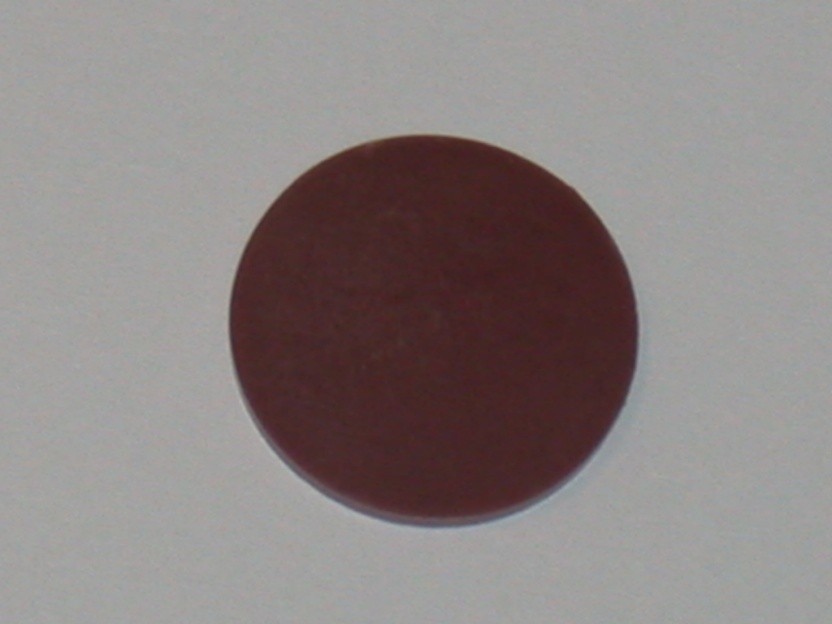 How do we get an image?
Electron gun
156 electrons!
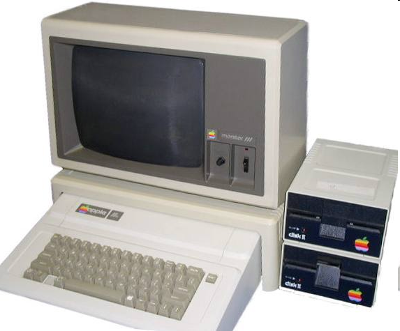 Image
Signals from the sample
Incoming electrons
Secondary electrons
Backscattered
 electrons
X-rays
sample
COMPONENTS OF SEM
electron gun (filament)
 electromagnetic optics
 scan coils
 sample stage
 detectors
 vacuum system
 computer hardware and software
1. ELECTRON GUN
The electron gun. The electron gun refers to the top region of the SEM that generates a beam of electrons. The simplest and cheapest gun uses a heated tungsten wire to produce electrons
2. ELECTRO-MAGNETIC LENS
A magnetic lens is a device for the focusing or deflection of moving charged particles, such as electrons or ions, by use of the magnetic Lorentz force. Its strength can often be varied by usage of electromagnets. Magnetic lenses are used in diverse applications, from cathode ray tubes over electron microscopy to particle .
3. SCAN COILS
The beam passes through pairs of scanning coils or pairs of deflector plates in the electron column, so that it scans in a raster fashion over a rectangular area of the sample surface.
4.  DETECTORS
Detectors. When the electron beam interacts with a sample in a scanning electron microscope (SEM), multiple events happen. In general, different detectors are needed to distinguish secondary electrons, backscattered electrons, or characteristic x-rays.
5. WHY NEED A VACCUME?
When a SEM is used, the electron-optical column  and sample chamber must always be at a vacuum. 

 If the column is in a gas filled environment, electrons will be scattered by gas molecules which  would lead to reduction of the beam intensity and stability. 

	Other gas molecules, which could come from the sample or the microscope itself, could form compounds and condense on the sample. This would lower the contrast and obscure detail in the image.
MAIN APPLICATION
Topography 
	The surface features of an object and its texture (hardness, reflectivity… etc.) 
Morphology 
	The shape and size of the particles making up the object (strength, defects in IC and chips...etc.)
Composition 
	The elements and compounds that the object is composed of and the relative amounts of them (melting point, reactivity, hardness...etc.) 
Crystallographic Information 
	How the grains are arranged in the object  (conductivity, electrical properties, strength...etc.)
COMPARISON OF SEM & TEM
SEM
TEM
SEM is based on scattered electrons.
SEM focuses on the sample’s surface and its composition.

The sample in SEM not need to cut thinner.
SEM has shorter resolution.
• In SEM, pictures are shown on moniter.
SEM also provides a 3-dimensional image
while TEM is based on transmitted electrons.
whereas TEM provides the details about internal composition.
 where as there is a need of cut the sample in thin form.
TEM has higher resolution.
In TEM pictures are shown on fluorescent screen.
while TEM provides a 2-dimensional image.
Probe
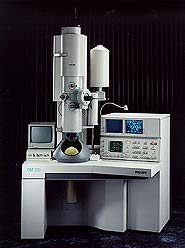 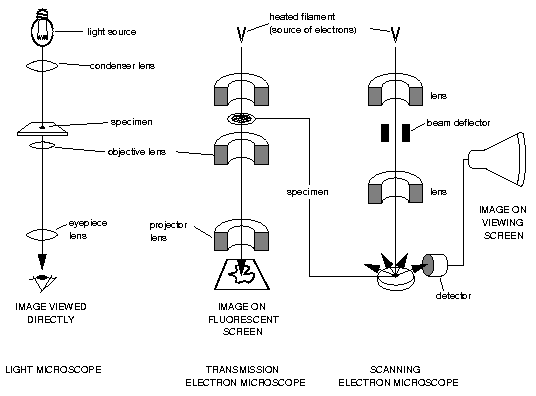 Source of 
electrons
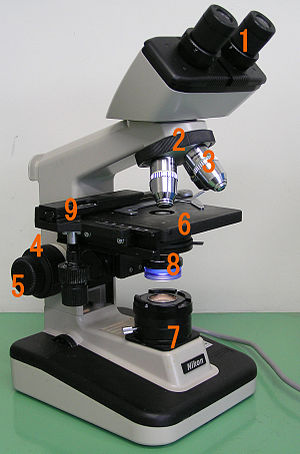 Light source
Condenser
Magnetic
  lenses
Specimen
Objective
Specimen
Projector
CRT
Eyepiece
Cathode Ray Tube
detector
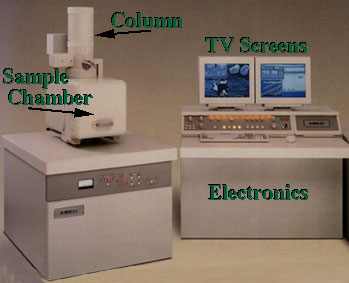 OM
SEM
TEM
Principal features of an optical microscope, a transmission electron microscope and a scanning electron microscope, drawn to emphasize the similarities of overall design.
Optical Microscopy (OM ) vs Scanning Electron Microscopy (SEM)
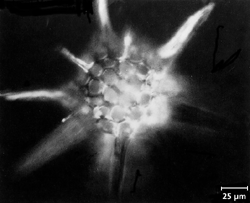 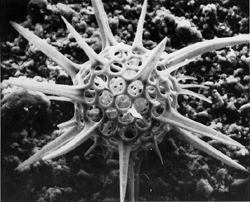 25mm
radiolarian
OM
SEM
Small depth of field
   Low resolution
Large depth of field
   High resolution
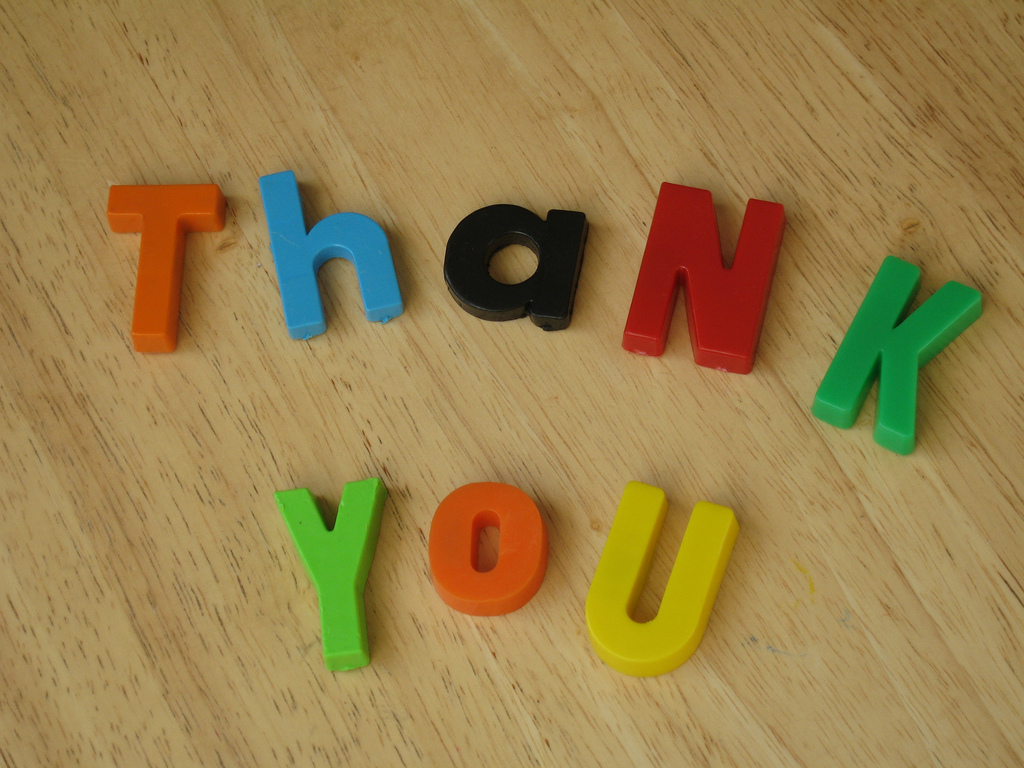